职教高考新实践专题篇
政治
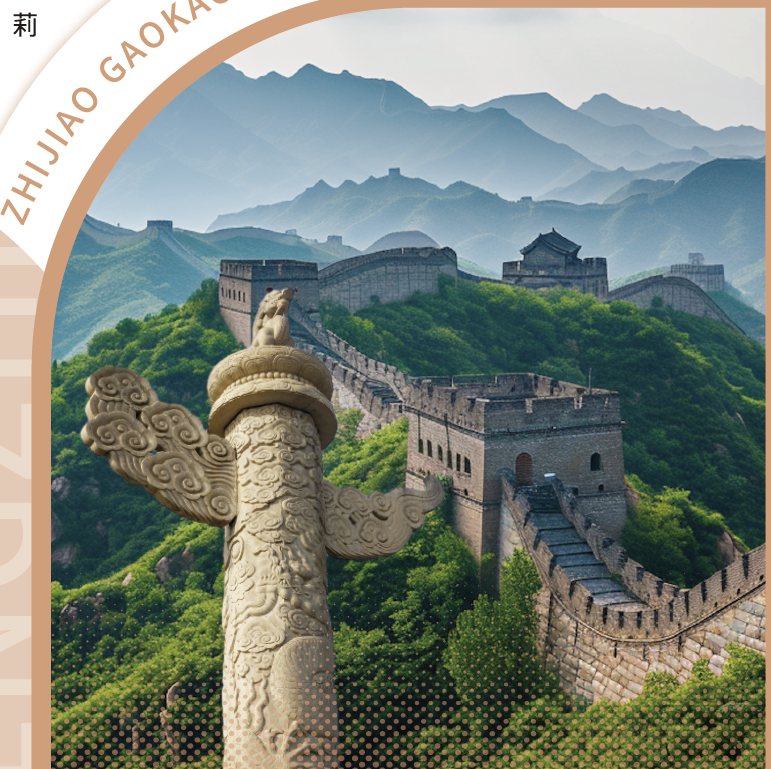 主　编　邓绍艺　
沙开梅 
王洪碧
目录 CONTENTS
立足专业　谋划发展
01
02
执行规划　夯实基础
完善规划　奋发有为
03
04
第五单元测试卷
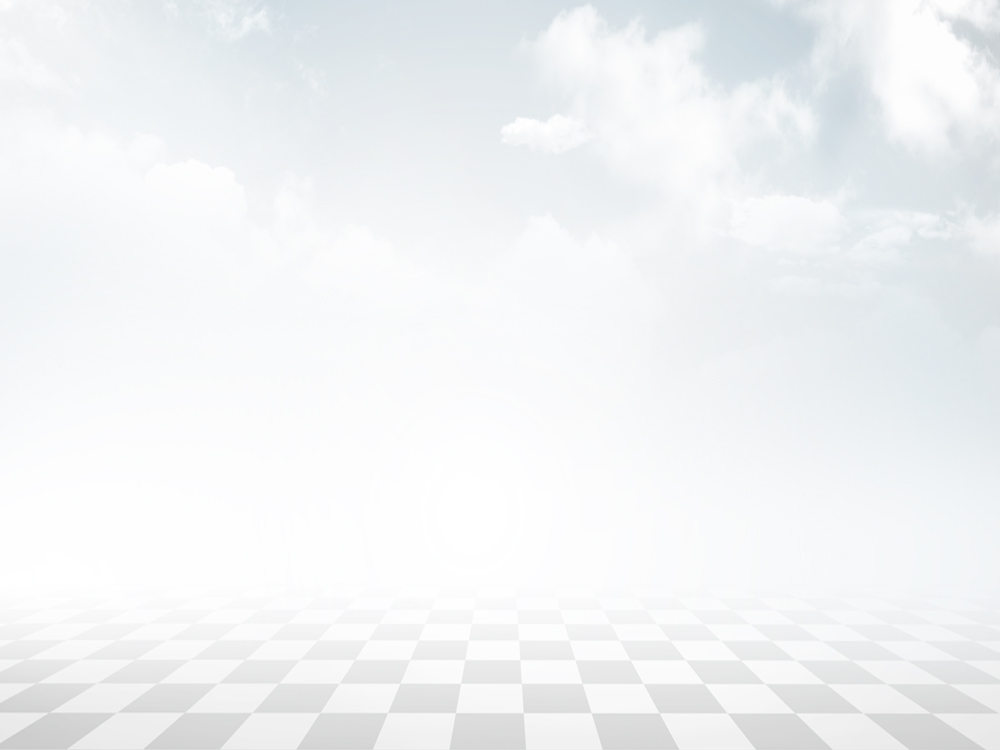 第五单元
规划生涯　放飞梦想
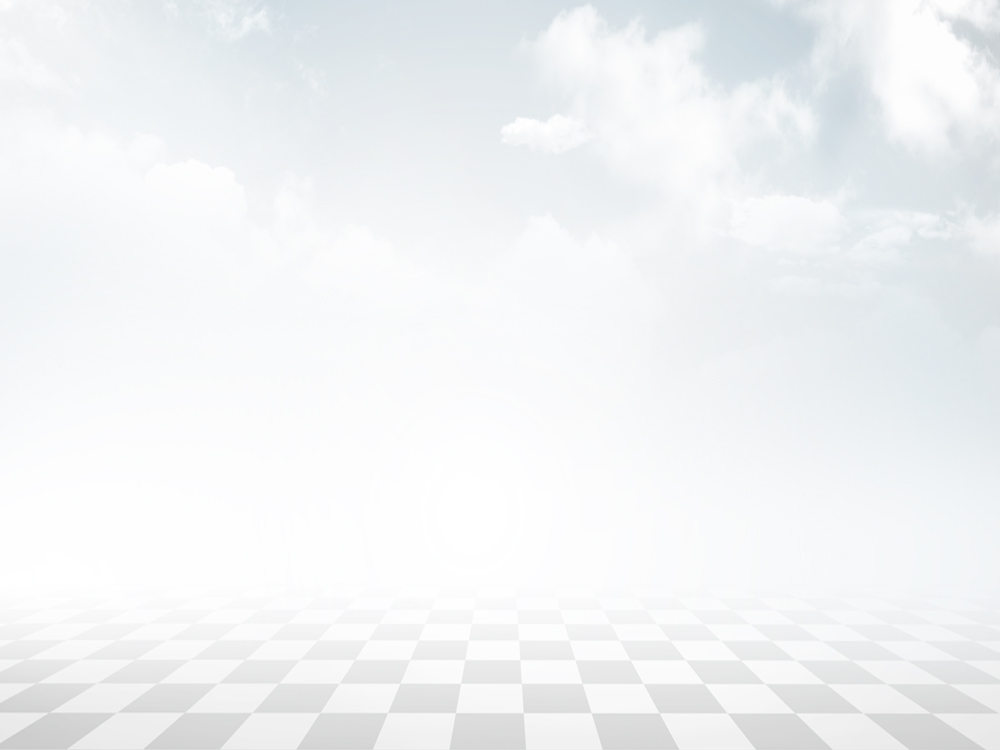 第13课
立足专业　谋划发展
一、单项选择题。在每小题给出的四个选项中，只有一项是符合题目要求的。
1. 下列关于劳动的说法，错误的是（       ）。
C
A. 劳动是创造物质财富和精神财富的过程
B. 人是劳动的产物，劳动创造了人类生存所必需的全部物质条件和精神条件
C. 劳动的目的只是为了创造财富，让人过上丰衣足食的生活
D. 劳动是促使社会历史发展的根本推动力量
【解析】本题考查马克思主义劳动观。劳动是创造物质财富和精神财富的过程。马克思主义认为，人是劳动的产物，劳动创造了人类生存所必需的全部物质条件和精神条件。劳动是人的生命存在和全部社会活动的前提；劳动是人类社会关系形成和发展的基础；劳动是推动人类社会进步的根本力量。
A
2. 小夏是机械加工技术专业的学生，下列与她所学专业相对应的职业是（       ）。
A. 钳工 
B. 导游 
C. 会计 
D. 幼师
【解析】 本题考查专业、职业与职业群。专业对应的职业，本题中小夏的专业是机械加工技术，选项中与之相对应的职业只有钳工。
3. 在加工零件时，师傅对徒弟说：“机械工业工艺复杂，技术密集。工程师在图纸上画得再好、再精确，工人操作时如果差那么1 毫米，最终出来的就可能是废品。”这强调了（      ）的重要性。
A
A. 职业素养 				B. 心理素质 
C. 社会公德 				D. 个人修养
【解析】 本题考查职业岗位对劳动者职业素养的要求。职业素养是劳动者在职业活动中表现出来的综合品质，包括职业信念、职业知识技能和职业行为习惯。
D
4. 在分析自身条件时，职业规划不需要考虑（      ）。
A. 职业兴趣 
B. 职业能力 
C. 职业价值观 
D. 职业范围
【解析】本题考查分析自身条件。可以从职业兴趣、职业性格、职业能力、职业价值观四个方面来分析自身条件。
二、判断题。请判断正误，正确的选“A”，错误的选“B”。
5. 人们通过劳动不仅能获得物质回报，还能通过服务社会来体现个人的人生价         值。（ 	 ）
A
A. 正确 			B. 错误
【解析】略。
B
6. 职业素养是恒定不变的，即使刻苦训练也不可能得到提升。（	   ）
A. 正确 			B. 错误
【解析】本题考查对职业素养的理解。提升职业素养需要把实干和创新结合起来，多下苦功夫，敢于突破常规，练出真本领。
7. 虽然职业兴趣是可以培养的，但职业性格是稳定的、不可调适的。 （ 	    ）
B
A. 正确 			B. 错误
【解析】本题考查对职业性格的理解。每个人的性格都不会百分之百地适合某种职业，我们可以有意识地自我锻炼、自我完善，通过调适自己的性格，主动适应职业的要求。
8. 国家、区域、行业发展和家庭状况等外部环境，会影响个人的职业生涯发展，是制订职业生涯规划时必须考虑的重要条件。 （ 	  ）
A
A. 正确 			B. 错误
【解析】略。
三、填空题。
9. 专业职业都是社会分工的产物。每个专业既可以对应一个职业，也可以对应一个或几个相关的__________________。
10. 在综合评估自身和外部条件的基础上，确定__________________，制订职业生涯行动计划，并在执行规划、逐步实现目标的实际行动中持续完善规划，构成相对完整的职业规划过程。
职业群
职业生涯目标
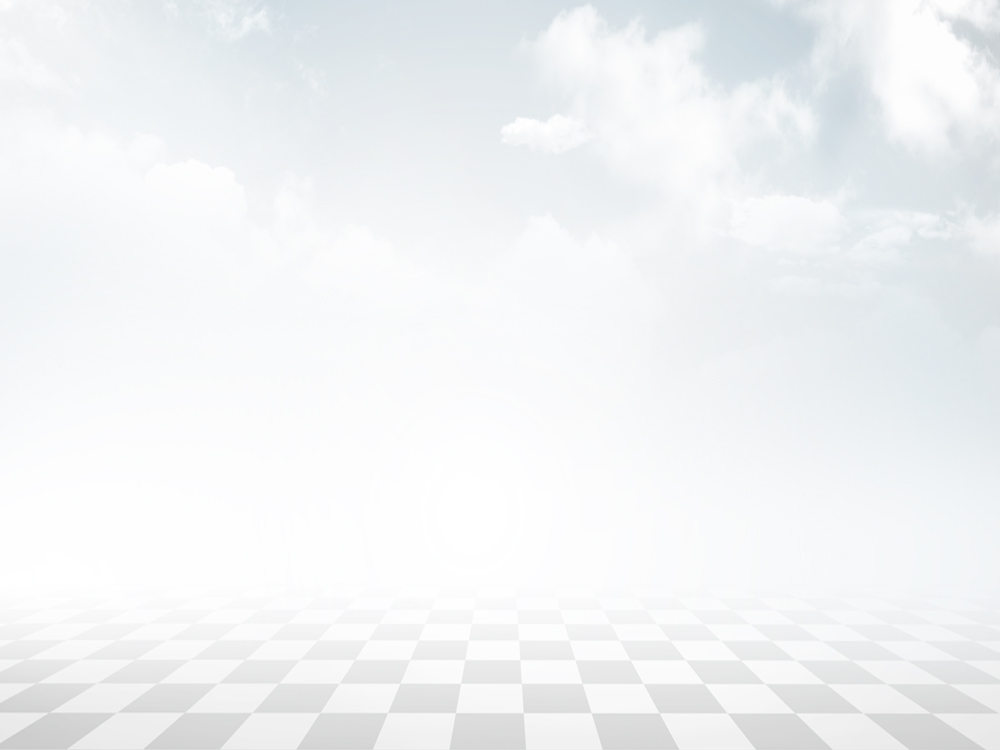 第14课
执行规划　夯实基础
一、单项选择题。在每小题给出的四个选项中，只有一项是符合题目要求的。
B
1. 没有（      ），一切都是空谈。
A. 目标 
B. 执行 
C. 计划 
D. 学习
【解析】 本题考查认真执行规划各项措施。认真执行职业生涯规划的各项措施，是职业生涯规划成功的重要保证。
2. 有效执行生涯规划的办法不包括（      ）。
A. 不需要记录规划执行情况，不用进行自我检查、自我约束
B. 坚持自我激励、自我鞭策，学会珍惜时间，提高时间利用效率
C. 按日、周、月、年的时间周期作出具体计划，每天坚持完成小目标
D. 请他人监督自己的规划落实情况，并随时督促、激励自己
A
【解析】本题考查如何有效地执行生涯规划。要及时记录规划执行情况，通过自我检查、自我约束，提醒自己严格执行，A项错误。坚持自我激励、自我鞭策，学会时间管理，珍惜时间、善用时间，提高时间利用效率，B项正确。每天坚持完成小目标，逐步实现大目标，C项正确。请他人监督，向老师、家人、同学等公开自己的规划，请他们督促、激励自己，D项正确。
D
3. 定期检查规划执行效果是提高规划执行力的重要手段，其检查内容不包括（      ）。
A. 规划的任务是否如期完成 
B. 执行环节是否存在问题
C. 调整和改善的措施有哪些 
D. 外部环境变化
【解析】本题考查定期检查规划执行效果。定期检查的内容包括：是否按规划时间进度执行，规划的任务是否如期完成，是否达到预期效果，执行环节是否存在问题，没有完成规划的原因有哪些，是否需要调整和改善，调整和改善的措施有哪些，等等。
4. 有利于提高职业适应能力的做法不包括（      ）。
A. 积极参与班级活动，提高沟通协调能力
B. 认真参加实习实训，磨炼自己的意志
C. 尽可能不做那些重复、单调的工作
D. 对实习单位交给的任务，认真落实执行
C
【解析】本题考查增强职业适应性。要在日常学习和社会实践中，主动锻炼自己，参加班级活动属于实践活动，A项正确。注意利用一切机会，增强自己的学习能力、创新能力、自我控制能力和执行能力等，全面提高职业适应力，B、D项正确。不断在学习和实践中锻炼才能提高自己的职业适应能力，C项错误。
二、判断题。请判断正误，正确的选“A”，错误的选“B”。
B
5. 只要职业目标清晰，就一定能获得事业成功。（       ）
A. 正确 			B. 错误
【解析】本题考查认真执行规划各项措施。认真执行职业生涯规划的各项措施，是职业生涯规划成功的重要保证，除了职业目标清晰，还要落实到具体的行动当中才能获得事业成功。
6. 个人可以通过对规划执行过程和执行结果进行反思总结，来提高自己的规划执行力。（       ）
A
A. 正确 			B. 错误
【解析】略。
7. 一切结果都是行动的积累，只有行动才能达成规划的目标。（       ）
A
A. 正确 			B. 错误
【解析】略。
8. 职场中的领导和同事都会像学校老师那样关心和爱护我们，原谅我们犯的错误。（        ）
B
A. 正确 			B. 错误
【解析】本题考查增强职业适应性。学生与职业人面对的人际关系不同。在职场，人际关系会变得相对复杂。职业人不仅要有个人能力，还更强调团队精神，要学会与他人团结协作。
三、填空题。
9. 定期检查规划执行效果，是管理__________________ 的重要手段。
10. 要明确学校与职场的区别、学生与职业人的角色定位，强化自己的_________ 意识。
职业生涯规划
责任担当
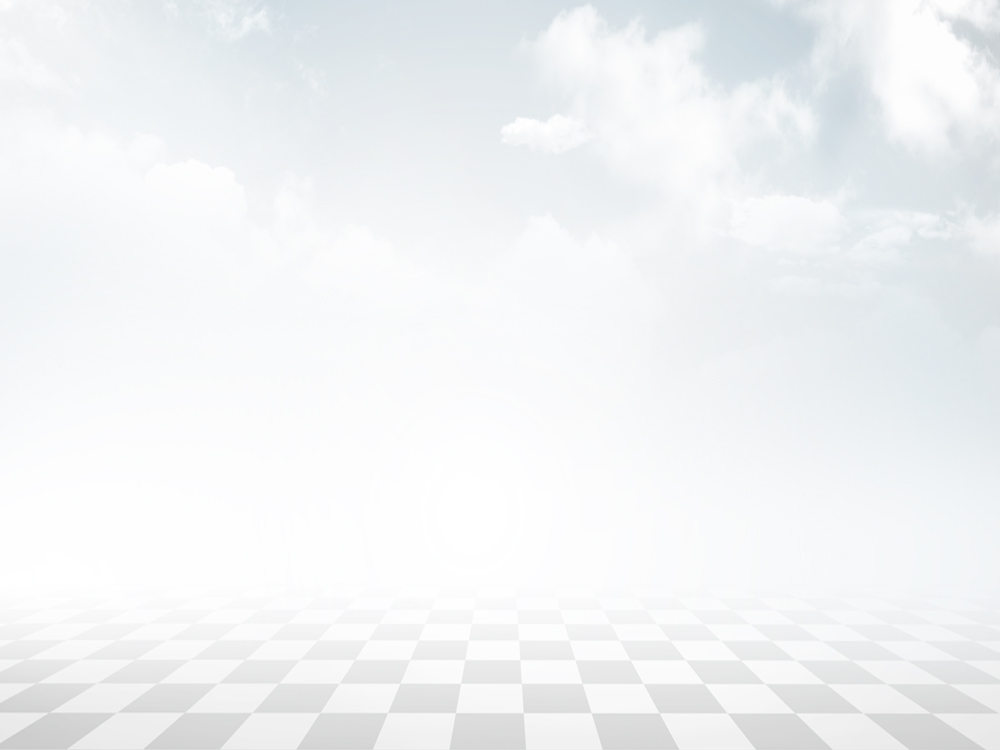 第15课
完善规划　奋发有为
一、单项选择题。在每小题给出的四个选项中，只有一项是符合题目要求的。
A
1. 下列关于职业生涯规划评价标准的说法，错误的是（        ）。
A. 职业生涯规划完全是个人的事，不需要考虑个人以外的其他因素
B. 职业生涯规划的内容要完整，也要详尽、具体
C. 评价职业生涯规划要看是否可行
D. 评价职业生涯要看是否考虑了未来可能的变化
【解析】 本题考查职业生涯规划的评价标准。职业生涯规划要符合国家需要，对社会发展有益。职业生涯规划的内容要完整，要详尽且能够具体地指导自己实施职业生涯规划的行动。
2. 评价职业生涯规划时，需要制订具体的评价细则，保持发展条件、发展目标、行动计划等各环节的（      ）。
A. 连续性 
B. 可行性 
C. 有效性 
D. 变通性
B
【解析】本题考查职业生涯规划的评价方式。评价职业生涯规划，要依据评价标准，制订具体评价细则。评价细则包括发展条件、发展目标、行动计划等环节，要保持各环节的完整性、可行性、激励性和灵活性。
3. 小周的专业是茶叶生产与加工技术，原本计划毕业后到家乡茶厂工作。但看到网络直播带货越来越火，加上自己尝试做的网络美食直播效果不错，小周在毕业前就调整了原有的规划。毕业后她选择从事网络直播销售茶叶的工作。这说明（       ）。
A. 计划赶不上变化，没有必要进行职业生涯规划
B. 我们的职业生涯与经济社会发展密切相关，可以根据情况变化调整自己的职业生涯规划
C. 我们可以随时调整自己的职业生涯规划
D. 我们不必严格执行自己的职业生涯规划
B
【解析】本题考查把握时机，调整规划。我们的职业生涯与经济社会发展密切相关。可以根据情况变化调整自己的职业生涯规划。
4. 调整职业生涯规划时，要（       ）。
A. 更换岗位 
B. 挑战更有难度的目标
C. 重新评估职业生涯发展机会 
D. 不需要考虑自身实际
C
【解析】本题考查调整职业生涯规划的方法。我们要重新评估职业生涯发展机会，对求职、从业环境进行再分析，评估职业生涯的机遇和挑战，明确“什么可以做”。
二、判断题。请判断正误，正确的选“A”，错误的选“B”。
A
5. 我们的职业生涯与经济社会发展密切相关。（       ）
A. 正确 			B. 错误
【解析】略。
6. 职业生涯规划的内容要完整，要详尽且能够具体地指导自己实施职业生涯规划的行动。（       ）
A
A. 正确 			B. 错误
【解析】略。
7. 老师和同学的评价内容，不会影响我们的职业生涯规划。（       ）
B
A. 正确 			B. 错误
【解析】本题考查职业生涯规划的评价方式。我们要主动邀请他人提出意见和建议，借助他人的智慧不断完善自己的职业生涯规划。
B
8. 调整职业生涯规划时，只需要考虑自身兴趣爱好的变化就可以了。（        ）
A. 正确 			B. 错误
【解析】本题考查调整职业生涯规划的时机。在调整职业生涯规划时，我们要结合社会大环境、个人小环境和自身变化进行调整。
三、填空题。
9. 评价职业生涯规划，有_________ 和他人评价两种形式。
10. 毕业前夕和_________ 初期是调整职业生涯规划的两个重要时机。
自我评价
从业
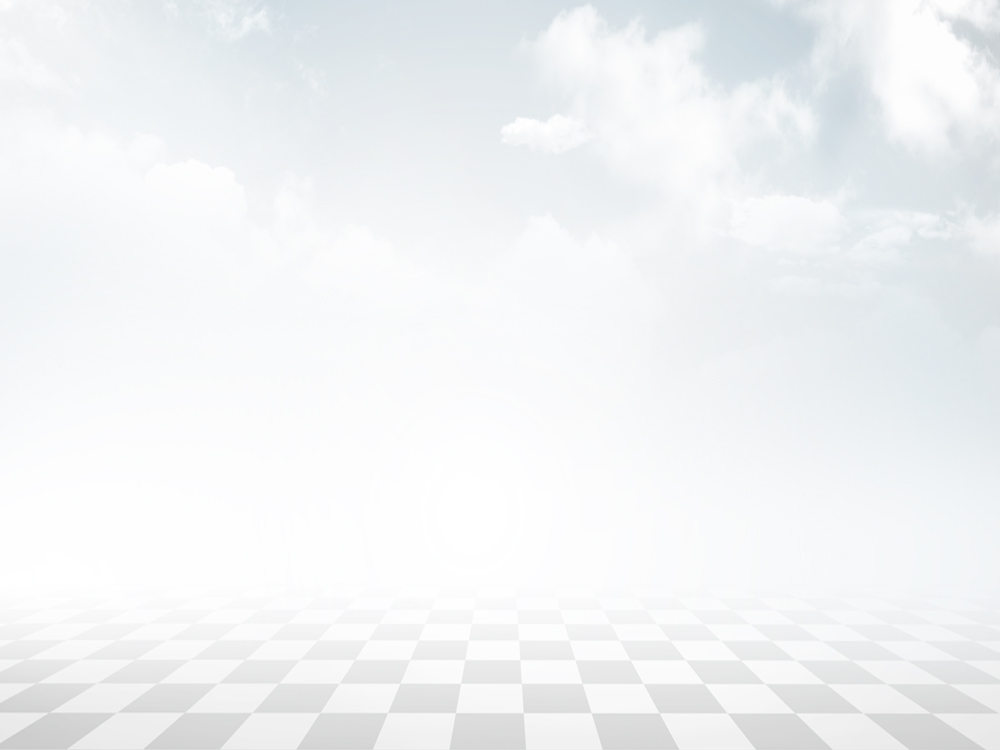 第五单元测试卷
一、单项选择题。在每小题给出的四个选项中，只有一项是符合题目要求的。
C
1. 以下关于职业的说法，不正确的是（       ）。
A. 职业有专门的社会分工，要承担相应的责任
B. 职业会随着社会经济、科技的发展而产生变化
C. 所有的工作都可以成为职业
D. 职业要有合法的收入
【解析】本题考查职业的特点。能够被称为职业的工作需具备的特征：相互关联、相互服务的社会活动；有合法收入；在一定的历史时期内形成，并具有较长的生命周期；符合国家法律和社会道德规范；具有一定的从业人数。职业与我们的工作和生活关系最密切，每个人都会从事某项工作，但不是所有的工作都是职业。
2. 钟表维修专业的小李毕业后自主创业，他坚持诚信经营、童叟无欺，工作细致，维修技术好，获得了顾客的高度认可。可见职业素养可从（       ）来体现。
A. 个人喜好 
B. 收入高低 
C. 职业价值观 
D. 社会影响
C
【解析】本题考查职业信念。职业信念包括良好的职业道德、积极的职业心态和正确的职业价值观。小李诚信经营、童叟无欺、工作细致都是职业价值观的体现。
C
3. 小吴很想提高自身的职业素养，以下方法中不恰当的是（       ）。
A. 认真学习专业课程
B. 积极参加专业实训与实践，熟悉职业岗位要求
C. 投机取巧，试图通过冥思苦想找到成功的捷径
D. 钻研技术，磨炼专业技能
【解析】本题考查提升职业素养的途径。提升职业素养需要把实干和创新结合起来，多下苦功夫，敢于突破常规，练出真本领；认真学习专业课程，磨炼专业技能；在学习中培养职业兴趣，发挥想象力和创造力；培养良好的职业道德，坚定职业理想。
B
4. 小陈在确定职业目标上存在诸多困惑。以下建议中正确的是（       ）。
A. 根据自己的个人喜好选择，不要思虑过多
B. 了解未来产业发展趋势是确立职业目标的重要依据
C. 不需要考虑职业兴趣、职业性格和职业能力等自身情况
D. 确定职业目标时，只需要了解个人实际情况即可
【解析】本题考查如何制订职业生涯规划。制订职业生涯规划，需要充分认识自己的职业兴趣、职业性格、职业能力和职业价值观等，立足实际、着眼未来、不断发展。
5. “不积跬步，无以至千里；不积小流，无以成江海。”对此理解不正确的是（       ）。
A. 行动是达成目标的重要保证
B. 一切结果都是行动的积累
C. 只有坚定目标、不断前行，才能实现梦想
D. 职业生涯规划的落实是很容易就能实现的
D
【解析】本题考查认真执行规划各项措施。职业生涯的落实不是一蹴而就，而是一步一步实现的，因此D项中很容易实现的观点是错误的。
6. 下列说法中正确的是（       ）。
A. 只要学习成绩好，职场适应能力就一定强
B. 职场适应能力可以在职业生活中自然提升，不必提前训练
C. 学生在校期间就应该对接职场要求，提升个人的职业适应性
D. “职业人”与“学生”差不多
C
【解析】本次考查学校与职场的不同。学校与职场的环境氛围不同；学生与职业人面对的人际关系不同；学生与职业人承担的责任不同。在校期间，我们要脚踏实地、积极作为，做好角色转换的充分准备，培养自己各方面的能力，为迈好职业生涯的第一步奠定基础。
C
7. 做好职业适应的准备，就是要做好从“学生”到“（       ）”的角色转换。
A. 成年人 
B. 公民 
C. 职业人 
D. 居民
【解析】本题考查做好职业适应中角色转变。从学校走向职场，从学生转变为职业人，是我们人生的重大飞跃。
C
8. 要实现职业生涯的可持续发展，必须根据国家和社会的需要、（       ）的变化，定期对职业生涯规划进行评价。
A. 他人要求 
B. 公司要求 
C. 自身条件 
D. 学校要求
【解析】本题考查职业生涯规划的外部环境分析。制订职业生涯规划时要分析外部环境，包括国家、区域、行业发展和家庭状况。其中，家庭状况属于自身条件，因此除了考虑国家和社会需求，还需要考虑自身条件。
A
9. 评价职业生涯规划时，需要考虑的内容不包括（      ）。
A. 规划是否符合他人需要 
B. 自己是否具备支持条件
C. 规划是否具体、可衡量 
D. 规划是否可操作、能执行
【解析】本题考查职业生涯规划的评价标准。职业生涯规划要符合本人实际，具备支持条件，具体、可衡量，可操作、能执行。
B
10. 小李想要对自己的职业生涯规划进行调整，以下做法中正确的是（       ）。
A. 基本重复原规划的制定过程
B. 基于新情况、新要求，有针对性地修正、完善原有规划
C. 对原有规划全盘否定
D. 仅根据网上看到的就业趋势分析来修正职业生涯目标
【解析】本题考查调整职业生涯规划的方法。调整不是对原有规划制订过程的简单重复，也不是对原有规划的直接否定，而是基于新情况新要求，有针对性地修正、完善原有规划。网上的就业趋势可以作为参考，但还需要结合国家和社会需要、自身条件来调整职业生涯规划。
二、判断题。请判断正误，正确的选“A”，错误的选“B”。
A
11. 劳动创造幸福生活，推动社会发展，是人类特有的基本社会实践活动。（       ）
A. 正确 			B. 错误
【解析】略。
B
12. 在制订职业生涯行动方案时，我们只要充分考虑自身实际就可以了。（      ）
A. 正确 			B. 错误
【解析】本题考查综合评估，制订规划。在制订职业生涯规划行动方案时，我们不仅要分析自身条件，还要分析外部环境。
13. 职业生涯规划是一个动态、发展的过程，我们要懂得因时因地合理调整目标和计划。（       ）
A
A. 正确 			B. 错误
【解析】略。
B
14. 入职以后职业适应能力会自然形成，不必提前准备或训练。（       ）
A. 正确 			B. 错误
【解析】本题考查从学校走向职场。在校期间，我们要脚踏实地、积极作为，做好角色转换的充分准备，培养自己各方面的能力，为迈好职业生涯的第一步奠定基础。
B
15. 对规划的执行过程与执行结果进行反思总结，不利于提高规划执行力。（      ）
A. 正确 			B. 错误
【解析】本题考查定期检查规划执行效果。定期检查规划执行效果，是管理职业生涯规划的重要手段。通过对规划的执行过程与执行结果进行反思总结，可有效提高规划执行力。
A
16. 评价职业生涯规划，要依据评价标准，制订具体的评价细则。（      ）
A. 正确 			B. 错误
【解析】略。
B
17. 难以预料的自然灾难或社会事件不会影响我们的职业生涯发展。（       ）
A. 正确 			B. 错误
【解析】本题考查调整职业生涯规划的时机。当今时代，国际形势、产业结构调整、信息化等各种因素都会影响我们的职业生涯发展。
18. 认真学习知识技能，积极参加实习实训，强化责任担当意识，这些都有利于提高我们的职业适应能力。（       ）
A
A. 正确 			B. 错误
【解析】略。
B
19. 职业生涯规划调整就是对原有规划的全盘否定。（      ）
A. 正确 			B. 错误
【解析】本题考查调整职业生涯规划的方法。调整不是对原有规划制订过程的简单重复，也不是对原有规划的直接否定，而是基于新情况新要求，有针对性地修正、完善原有规划。
B
20. 大多情况下，我们不需要邀请他人为我们的职业生涯规划提出建议。（      ）
A. 正确 			B. 错误
【解析】本题考查职业生涯规划的评价方式。我们要主动邀请他人提出意见和建议，借助他人的智慧不断完善自己的职业生涯规划。
三、填空题。
21. 职业素养是劳动者在职业活动中表现出来的综合品质，包括职业信念、______________ 和职业行为习惯。
22. _________ 是个体形成的与职业相关的比较稳定的心理特征，以及与之相适应的习惯化的行为方式。
23. 学生现在处于职业生涯的准备时期，要充分利用在校时光，强化角色转换的意识，提高_____________，为顺利就业和职业生涯的可持续发展夯实基础。
24. 职业生涯规划的内容要完整， 要详尽且能够具体地指导自己实施职业生涯规划的______________。
职业知识技能
职业性格
职业适应力
行动